f0
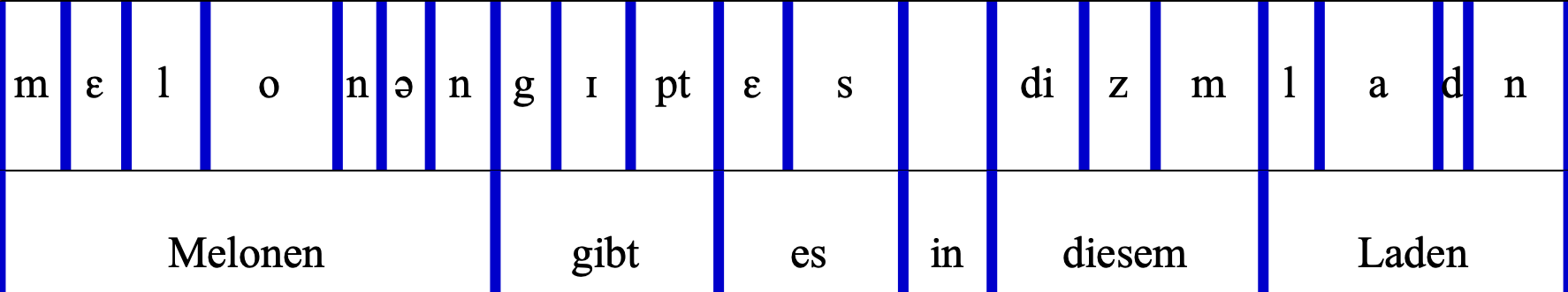 Dauer